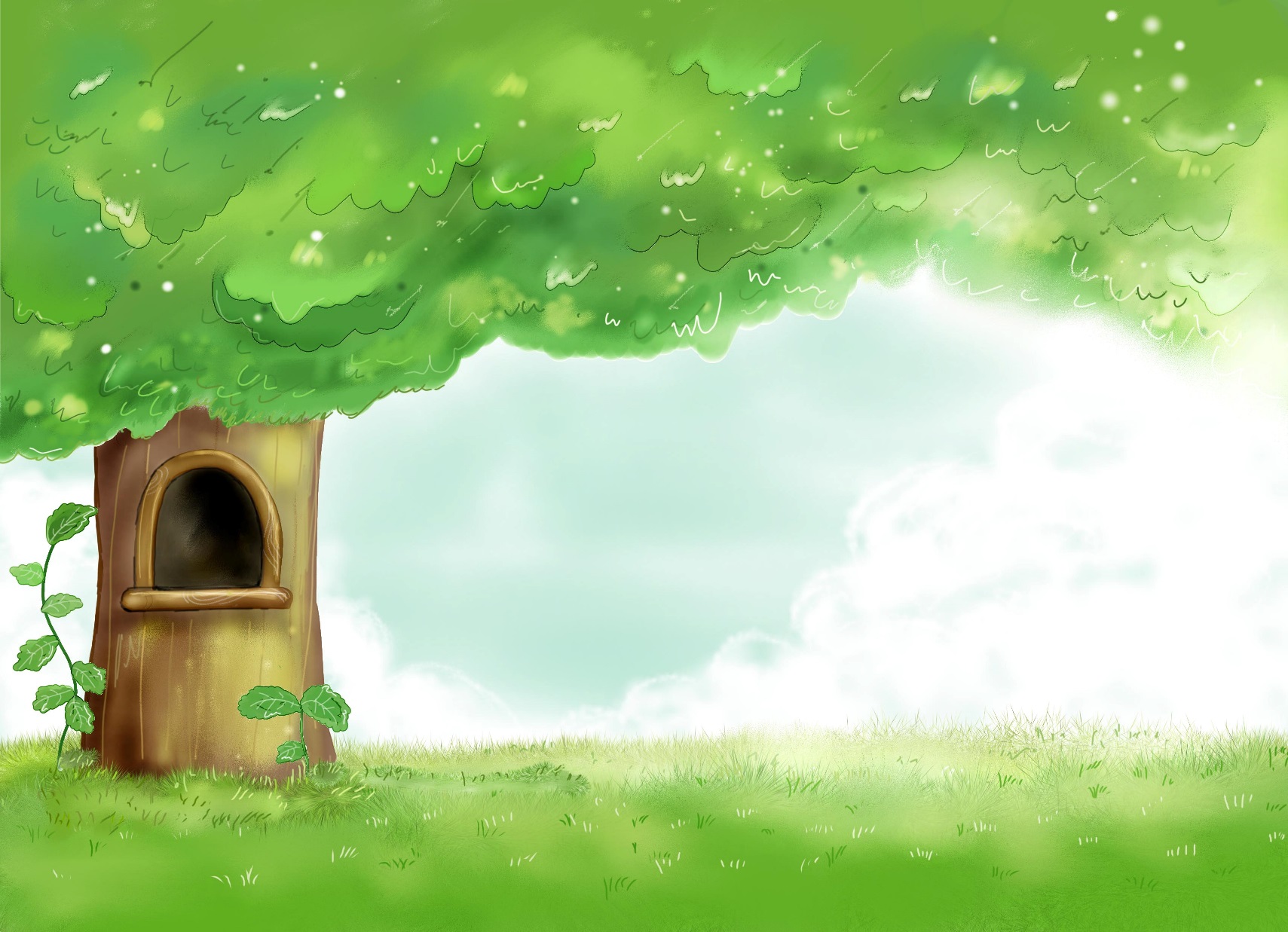 UYND HUYỆN AN LÃO
TRƯỜNG TIỂU HỌC QUANG TRUNG
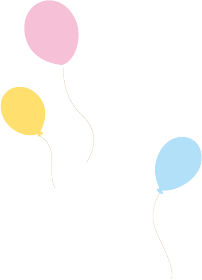 Môn Tiếng  Việt
Bài: “Từ ngữ chỉ sự vật, đặc điểm. Câu nêu đặc điểm”
                      GV: Nguyễn Thị Hà – Lớp 2A
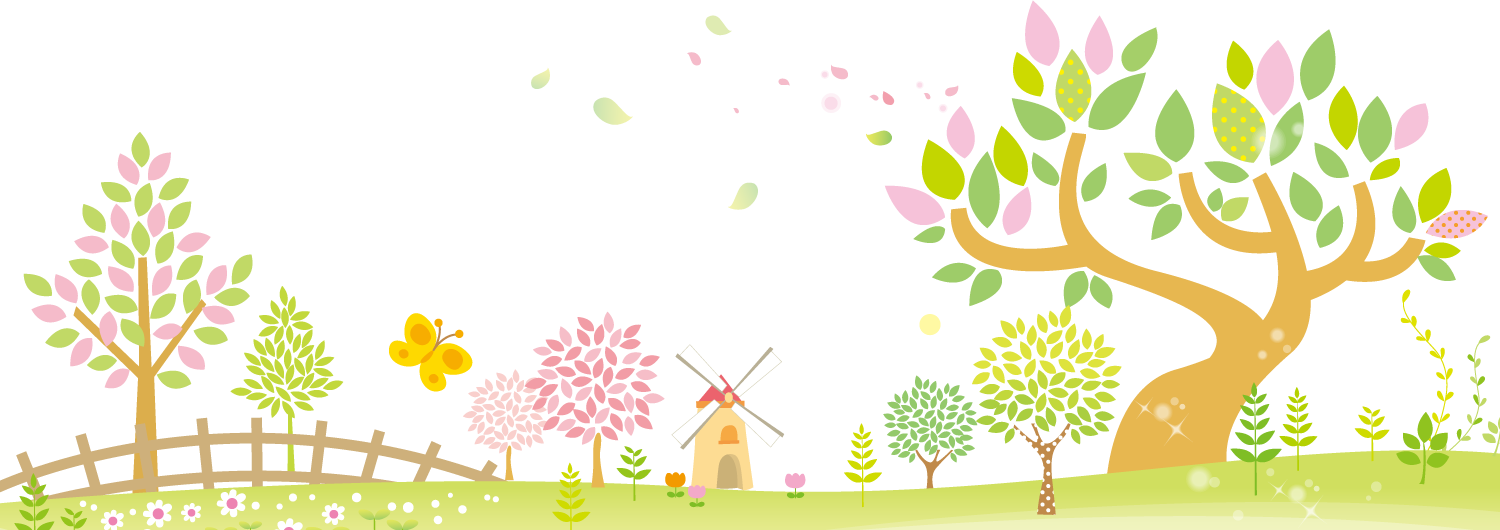 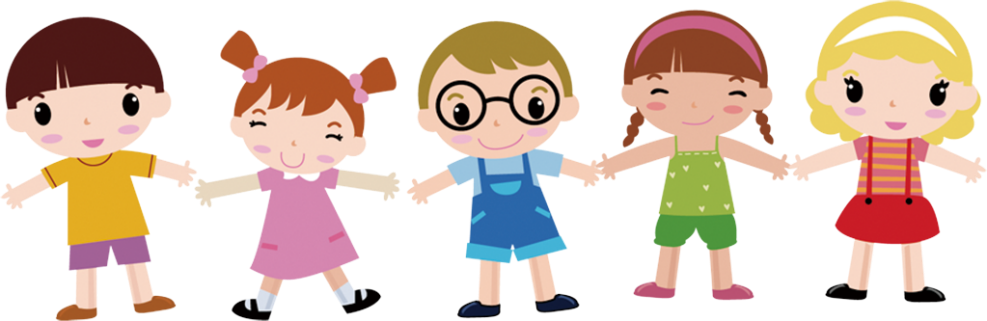 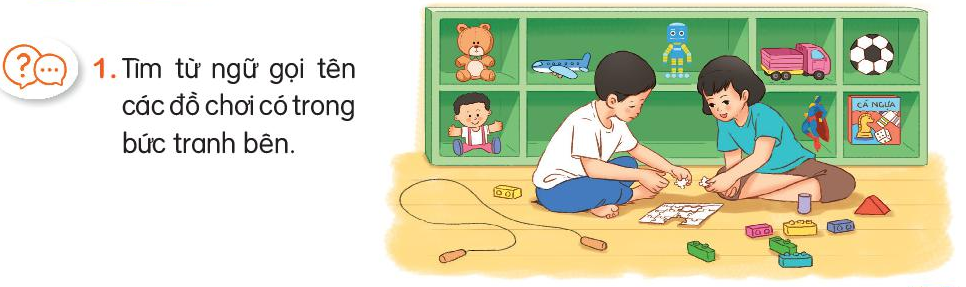 Gấu bông, máy bay, rô-bốt, ô tô, quả bóng, búp bê, lê-gô,siêu nhân, cờ cá ngựa, dây nhảy...
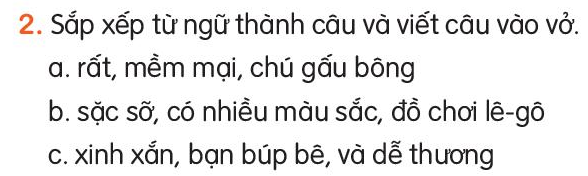 Chú gấu bông rất mềm mại.
b. Đồ chơi lê-gô có nhiều màu sắc sặc sỡ.
c. Bạn búp bê xinh xắn và dễ thương.
[Speaker Notes: .]
3. Đặt một câu nêu đặc điểm của đồ chơi
M. Cuốn sách có rất nhiều điều kì thú.
Búp bê này thật ngộ nghĩnh.
Chiếc dây nhảy dây rất dài.
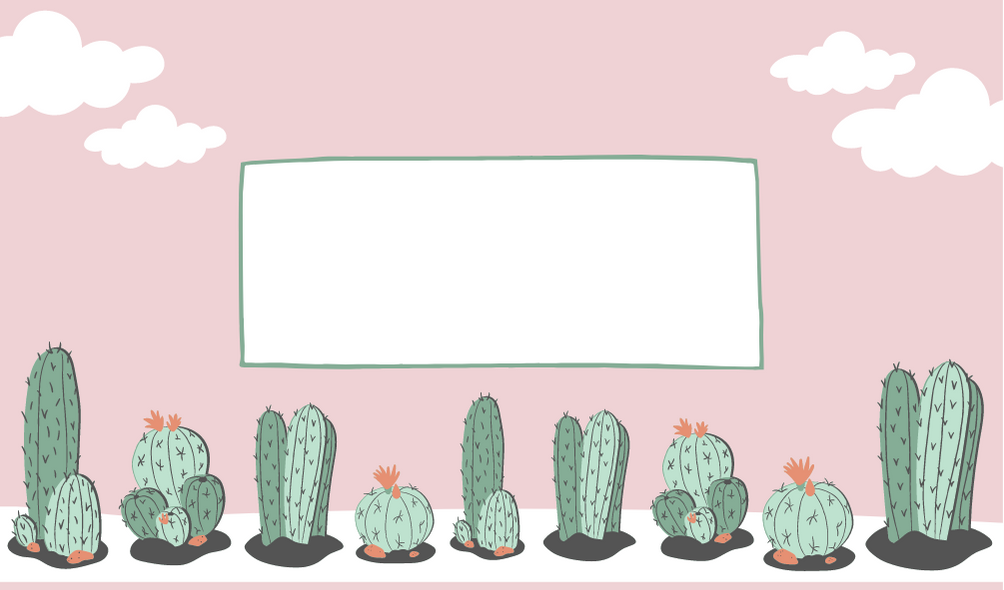 Luyện viết đoạn
Viết đoạn văn 
giới thiệu một đồ chơi
1. Giới thiệu các đồ chơi mà trẻ em yêu thích
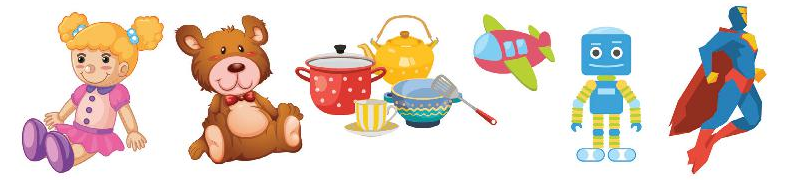 Một số món đồ chơi mà trẻ em thích như: Búp bê, gấu bông, đồ hàng, siêu nhân, lê-gô, máy bay
[Speaker Notes: .]
2. Viết 3-4 câu giới thiệu một món đồ chơi mà em thích
2. Viết 3-4 câu giới thiệu một món đồ chơi mà em thích
Bài làm
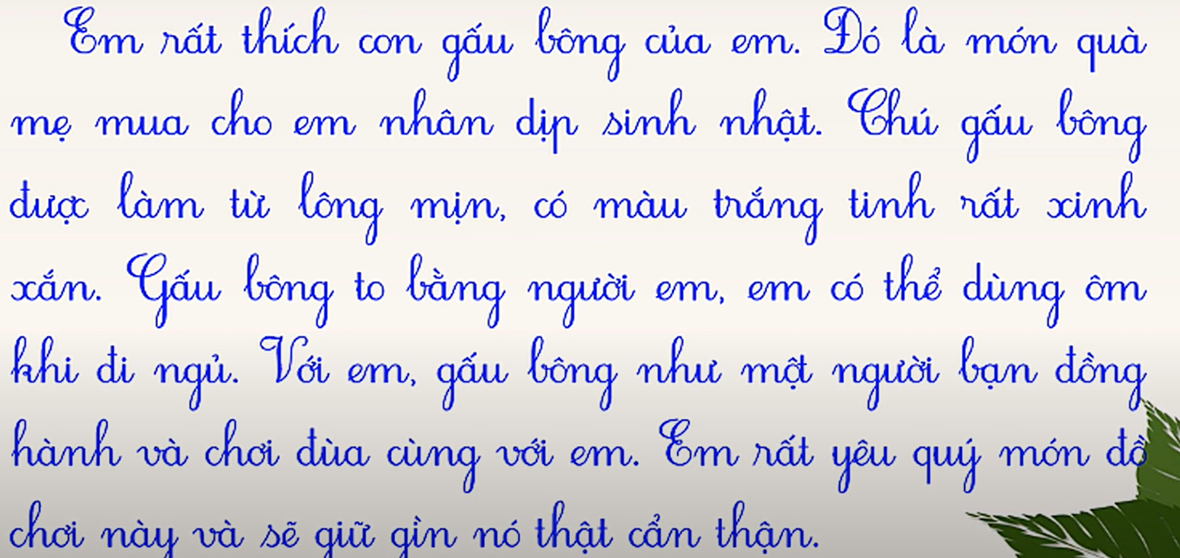 Bài làm
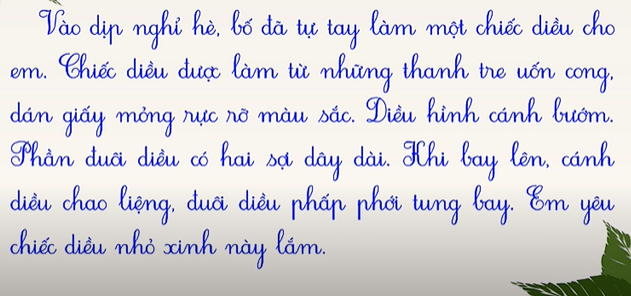 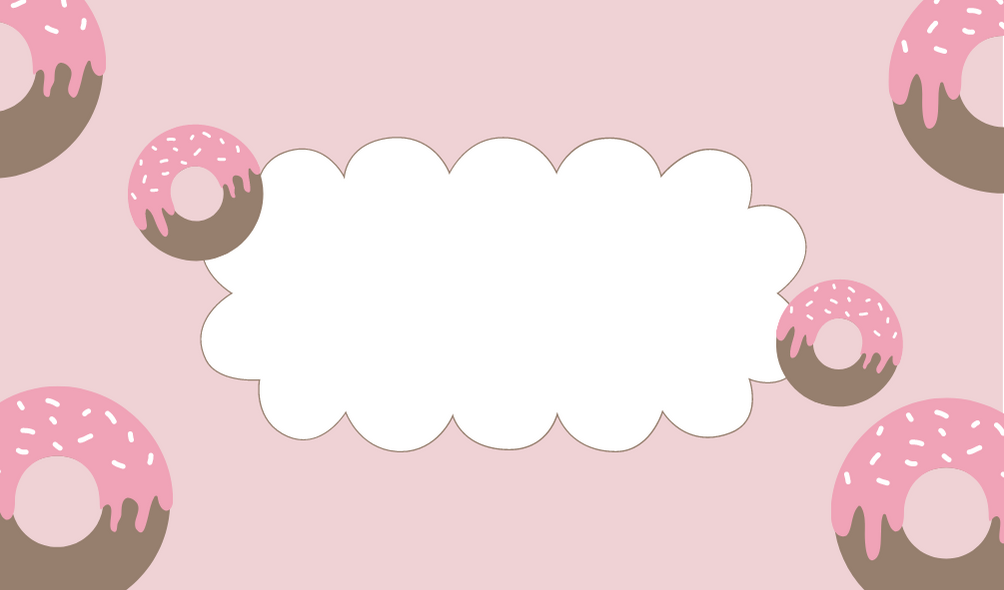 HỌC SINH THỰC HÀNH VIẾT
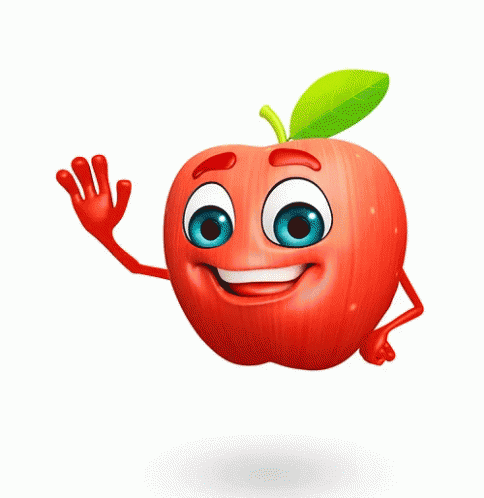 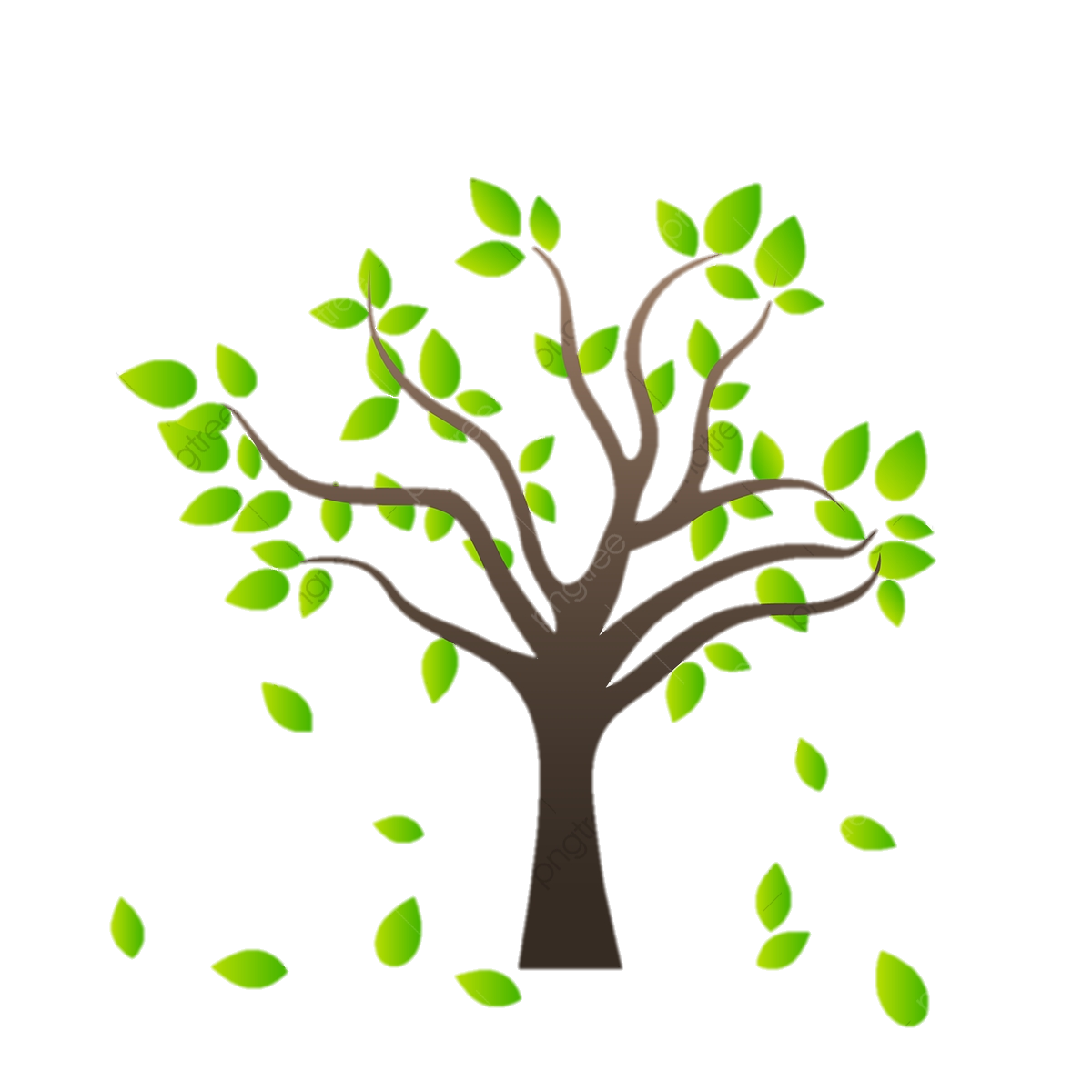 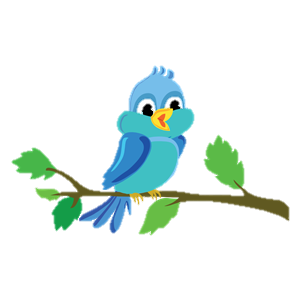 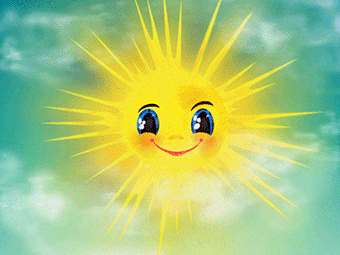 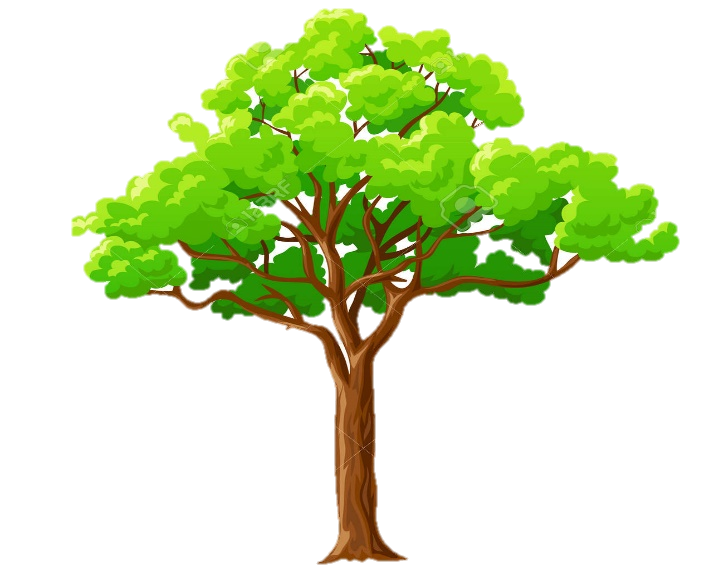 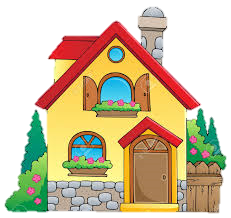 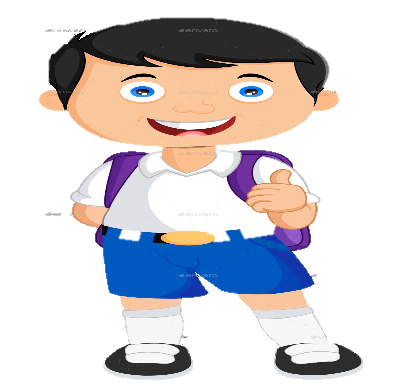 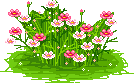 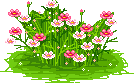 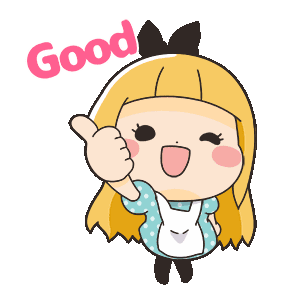 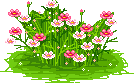 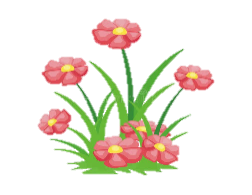 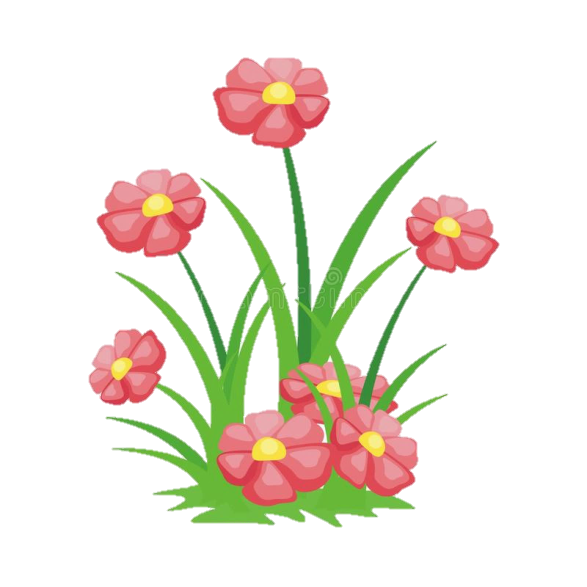 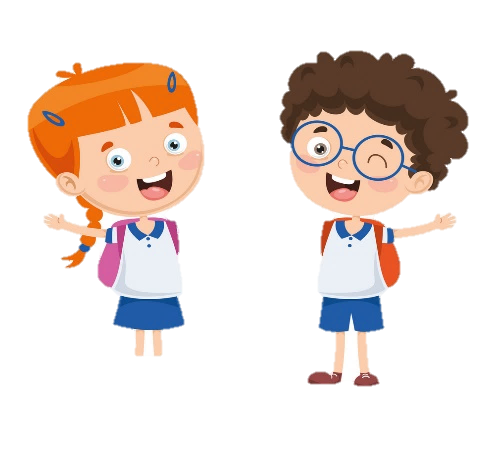 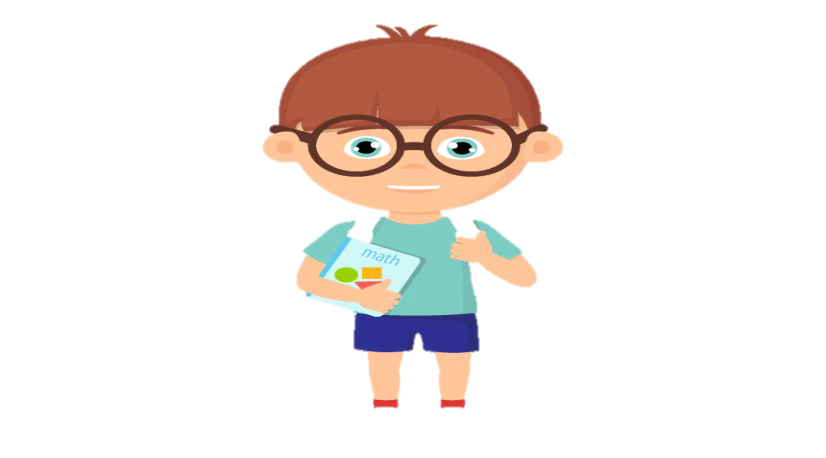 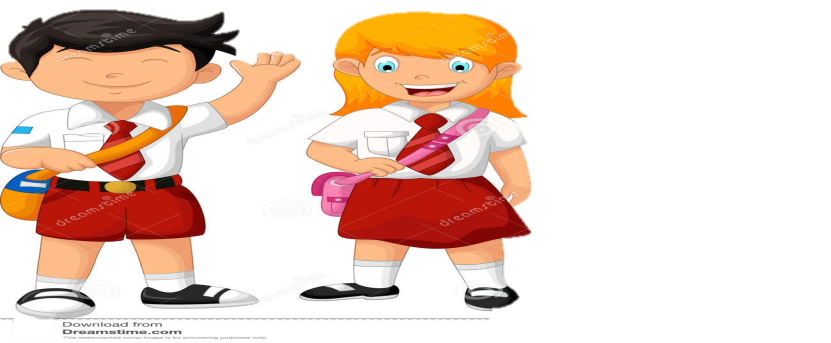 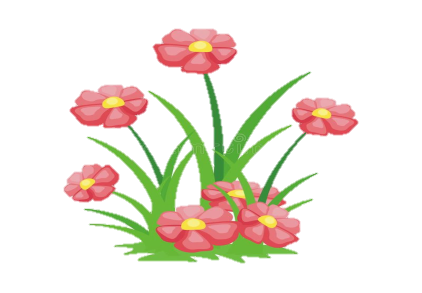 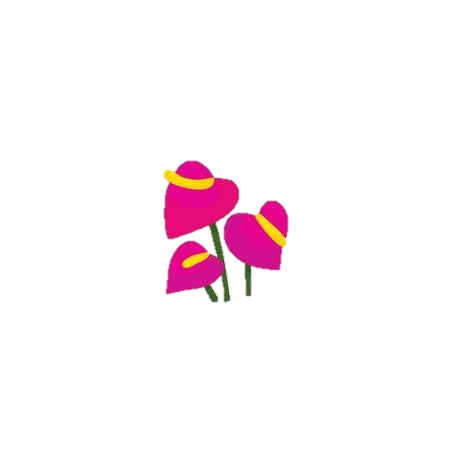 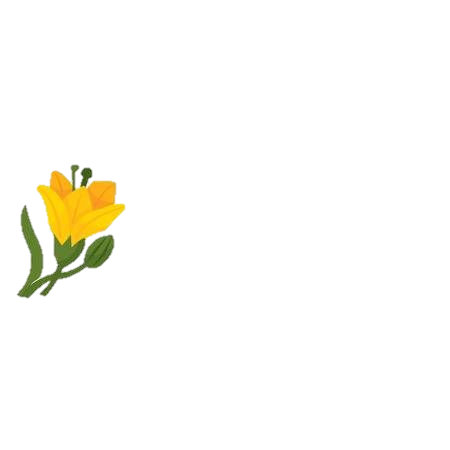 Nghỉ giải lao
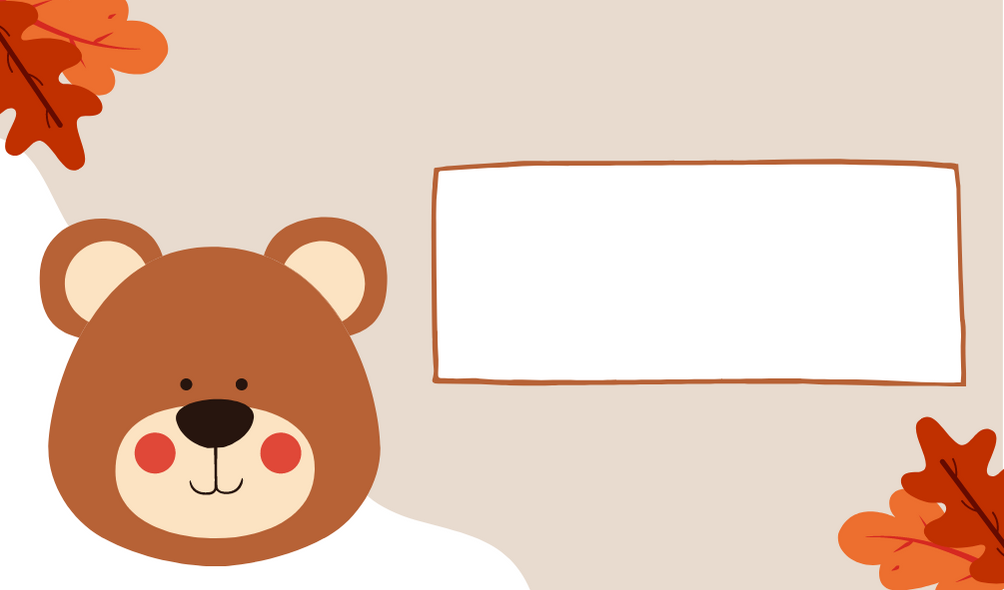 Chào tạm biệt 
các em